Library resources
Course  33502020-01-23 Ute Harris & Clara Lindström
Effective search strategy – Define your subject
Define your subject
Formulate a question
2
[Speaker Notes: Before you can start writing your thesis a lot is about defining your subject. And it’s exactly the same when it comes to search for information. At first you have to think about what it is you are really searching for. Define your subject and formulate a search question. 

If you feel that you need to know more about your topic before you’re able to formulate a question, it might be a good idea to dig in to some literature first in order to orient yourself in the field. One suggestion is to look for a handbook, which sometimes are also called “Advances in…” or something like that. You find both printed and digital copies. Another recommendation is to look for a review, which is like a summary of a specific research. You can find them in Scopus etc.

When you feel like you have a good opinion about what you’re thesis will be about it’s time to formulate a search question which corresponds to your information need.]
Effective search strategy – Formulate question
Identify key words
Synonyms and related terms
Searching with key words or subject terms (thesaurus)
3
[Speaker Notes: Great, you have a question! But we’re still not ready to start our search. The databases you will use for your thesis do not work the same way as Google. You can’t just type a question or a statement and click on “search”. If you do that, you won’t get a very good hitlist. Instead – you have to identify the key words in your question. The ones that are truly meaningful. Think like social media tags. Erase all unnecessary words, like “how”, “the”, “any” etc.

When you have identify the most important words it’s time for you to be creative! The words you have chosen to formulate your question may not be the ones that are used in the field. That means you have to find synonyms and related terms in order to find the right words and broaden your results. 

So, how to find good synonyms and related terms? You can use a synonym dictionary, Google synonyms, or just brain storm with your thesis partner.

Experiment with the words and try different combinations. 

However, there are also other ways to search. Many databases are working with so-called subject terms. That means that all the material in that database is classified and the books are tagged with different subject terms. Most databases have got this system, but the subject terms that are used can differ from database to database. That means it's always a good idea to search for the headline "subject terms" or "thesaurus", when you're entering a database. Enter a key word and try to match it with some of the fixed subject terms of that particular database.]
Effective search strategy – what and where?
What kind of information source and where?
Which search tools and how to use them?
4
[Speaker Notes: When you have formulated a question and found good key words to work with, it's also important to think about a strategy. What kind of information and data do you need? Where could you find it? And how? Now I will tell you about the most commonly used information resources and where to find them.]
Effective search strategy – what and where?
5
[Speaker Notes: Books - When you think of the library, you might think of books. The books make up just a small part of our collection, and will be far from the only information resource you will use – but it is a great start!  To find a book, the easiest way is to go to our library catalog MerQuery. Just type in the authors name or the book title. Or make a more general search and narrow it down by using the filters in the right column. 

If you're looking for a book, but can't find it in MerQuery. Try Libris! Libris is the Swedish union catalog. It contains books from almost all Swedish university libraries. If you find the books in Libris, you can request in as an interlibrary loan. Are you familiar with that concept? We don't do interlibrary loans if the book is available in Stockholm, or if we have it here at SSE, regardless if it's available or not. 

Scientific articles – today almost all research is presented as scientific articles. You can find those in different ways. A good place to start is a citation database, such as Scopus. The citation databases will give you a good overview of the research in a particular scientific field. You wont find the actual article in the citation database though, to find the full text you have to search for it in a journal database. I will tell you about the difference and how to search in them later on. You can also look for the article in Google Scholar. The problem with Google Scholar though, is that the number of search results is so many that it will be hard to navigate and get a good overview.

SSE Publications - some of you might want to take a look at previous theses written at SSE to get inspiration, or to avoid making future mistakes. You will find all previous theses in MerQuery.  

Statistics and data will be very important to some of you. Those kind of databases are provided both by the Library and House of Finance. You can find a complete list of the library databases on our webpage, and on House of Finance webpage. The same goes for company information. 

If you need news articles, we have a couple of databases as well. Retriever contains Swedish news articles, Factiva contains news articles from all over the world, and Financial Times doesn't need a closer presentation I suppose.]
How to assess a resource
6
[Speaker Notes: When you have found a text that seems relevant to you, it's a good idea to make sure the material seems to be reliable. This is especially important if you have found it in Google Scholar. 

If you're looking at an article start by checking if it's peer reviewed or not. That is the single most important thing. If an article is peer reviewed it means that it has been reviewed by another scholar operating in the same field. That scholar doesn't know who has written the article and has no other connection to the journal. All to guarantee an objective review. To get an article accepted in that way is a long process, and many articles are rejected. Because of that you can say that peer review is a good indication that the text is reliable, but you can never be a 100 % sure. 

You might also have found a working paper. A working paper is an unpublished article or a research report. To be accepted and published as peer review is a process that could take years, that's not the case with working papers. That means that working papers could contain completely new research, although not reviewed. It means you have to be extra careful when examining the content. WP:s are used differently in different specializations, ask your supervisor. 

Regardless if it is a book, article or working paper you are assessing, go through following steps too. 

Step 2.  Who is the author? Google to see where the author seems to be working? At a university? What is he or she doing there? Check Scopus to see if they have published something more. Who is the publisher? Is the book published by a well known academic publishing house?

Relevance - is the information relevant for your research? Is the text at an adequate level – e. I. is it a regular non fiction book, or is it research directed to students at a higher level? 

What's the purpose with the text? Sometimes you hear about research that has been disqualified years later due to inaccuracies. It could be that a company or an industry has sponsored the study the research is based on, and in that way have been able to highlight some findings. It's important to remember that research should be objective!

Check when the text is published. Is the information still relevant or not? In some academic fields the question of timeliness is more important than others. In medicine for example, it could be very dangerous to use old findings. And also in communications, since the media is changing so fast. But in some fields it completely irrelevant to use the latest research. If you are uncertain of the practices in your field, the best way is to check with your supervisor.]
How to read a scientific article
Abstract
Results
References
7
[Speaker Notes: When you have found an article that seems reliable and relevant for you, it's good to know that reading an article is not like reading a novel. It means you don't need to start at page 1 and read it to the end. In fact, you won't have that time. A recommendation is to start reading the abstract, which is a short description of the articles content. The abstract is often placed on the front page, and there you will also find some key words to look at. If you still find the article interesting you can move on to the results/conclusion at the end of the article. Still interested? Now read the whole article. And don’t forget to take a look at the references in the far end of the articles, this is a gold mine when it comes to finding more interesting articles.]
Effective search strategy – reflection
Document and reflect
Be patient
8
[Speaker Notes: Don't forget to document and reflect on your process. What is working or not? It might be a good idea to take notes on good keywords and terms. At most databases you can create an account and save your searches – it might help you save some time!

And be patient. It takes time to find information and you will have to go through a lot of documents that will not be used in your thesis. If you feel like you don't find any information, that might be because you are using the wrong search terms. Go back and try to find more synonyms and related terms, and check the thesaurus of some different databases.]
Good to know ...
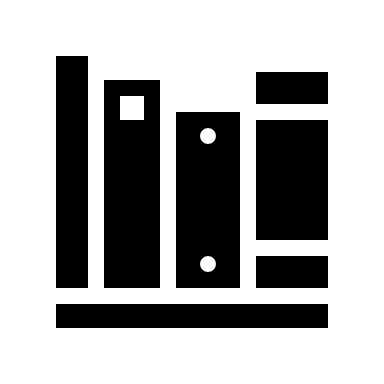 Handbooks 
Oxford
Edward Elgar
Emerald
Consult a Librarian
Personal guidance
More info on webpage
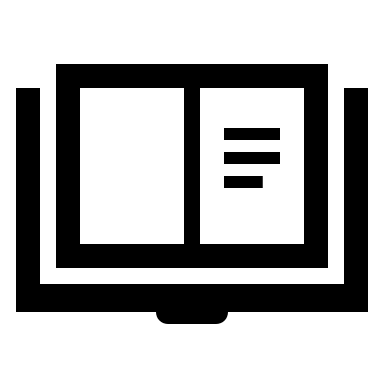 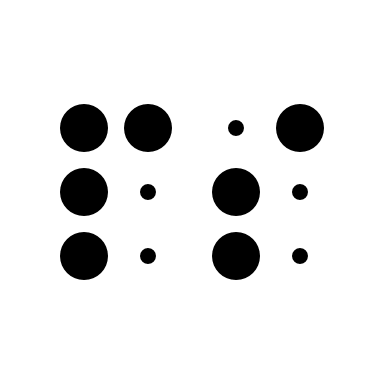 Other tools
Talking books
TorTalk
Methodology
Sage Research Methods
MerQuery "research methology" or "writing a report"
M Collection at the Library
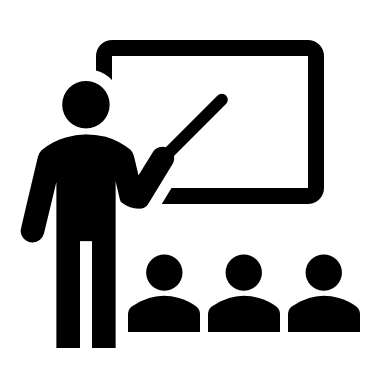 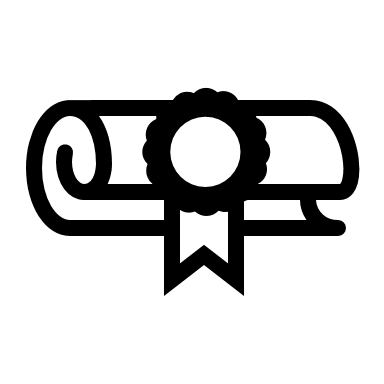 Dissertation and theses
Uppsatser.se
DiVA
9
[Speaker Notes: Okay, before digging in to the different databases, just some quick hints.

I mentioned earlier that a handbook might be good to start with. You'll find handbooks from Oxford and Edward Elgar in MerQuery, while you have to use the Emerald database to find their handbooks. And there are a lot more to. Search for handbooks in MerQuery and narrow it down. 

When writing a thesis you shouldn't forget about methodology.  Sage Research Methods is a really good database, where you can find a lot of material. Books, encyclopedias, videos, pod casts and a model of the different stages of a research project. It also contains good information about how to work with both quantitative and qualitative research methods. I really recommend all of you to take your time and visit that database. 

You can also search for methodology books in MerQuery or come directly to the library to look in our M Collection. 

Consult a librarian – if you're interested in a particular database or just want to know more, contact us. You and your thesis partner can have a one on one with a librarian. 

Tools – if you have a reading impairment, you are entitled to have your books adapted to talking books. Contact us.
Tor talk is another great tool. It's a text to speech software which makes it able for you to listen to your text instead of reading them with your eyes. Might come in handy if you have a lot of abstracts to go through!]
Library resources - Databases (reference)
Citation Databases

Scopus
Web of Science
Google Scholar
Bibliografic Databases

MerQuery
LIBRIS
10
[Speaker Notes: Okay, so there are a few different kinds of databases and I will try to explain the difference to you. A bibliographic database is a database where you can find information about the resources (the book, the article, the journal) but not the resource itself. A library catalog is a good example, you will find information about the book, it's title and author, how many pages, a classification code etc. But in order to access the book you need to go to the library to check it out. 

A citation database is a database with bibliographic records, in which you also can see how the different articles or books are related to each other. A citation database contains a huge amount of records, which means it's a great place to get an overview of a specific topic.]
Library resources- Databases (Fulltext)
Publishers

Emerald insight
SAGE, Cambridge, Springer
Science Direct (Elsevier)
Taylor & Francis
Wiley online library
Aggregerated & Archives

ABI Inform/Business Premier Collection
Business Source Premier
Factiva
JSTOR
11
[Speaker Notes: As I told you there are different kinds of databases. This is full text databases. That is exactly what it sounds like, a database where you can not only find the record, but the full text too. Could be an article or a book. .

The two biggest databases in our field is ABI Inform and Business Source Premier. They have somewhat overlapping content, and some unique. The best way is to start searching in one of them, and then if you are not finding what you are looking for move on to the other one. The easiest way to search in these databases is by start searching broadly and then narrow it down using the filters.  

Factiva is a joint venture between Reuters och Dow Jones. It gives a good overview of the daily press since it contains newspapers and magazines like Wall Street Journal, New York Times, Business Week, Economist osv. You can also find media programs, web sites, company reports and equity prices from around 80-90 exchanges. What is somewhat unique with Factiva is that it contains media in a lot of different languages. And you can also filter your search on geographic areas. Because of that Factiva is particulary useful if you will write about something outside the anglo-saxon world.    

The publishers databases contains only publications from that specific publisher. That means they're not the best place to start your search, but it's good to know they exist. Some of them have great handbooks and some are particulary good in a certain field. For example, Springer is good when it comes to technology and logistics.]
Library resources - Databases (other)
Company Information

Amadeus
Factiva
Retriever Business
Statistics

Eurostat
IMF e Library
OECD iLibrary
Statista
Statistics Sweden (SCB)
World Bank Data Catalog
12
[Speaker Notes: Ýou can find all this information on our webpage and also in the folders for thesis students. 

Eurostat contains data from the countries in the European Union. The data covers things like economy and finance, general and regional statistics, trade and services, external trades and much more.

IMF e Library is the international monetary funds digital library. Here you can access periodicals, books, studies and much more about topics like macronomics, emerging markets, development and so on.  

OECD is the OECD countries electronic library . It's a gateway to analytics and data about the countries, but you can also find books, papers etc.

Statista is an online statistics, market research and business intelligence portal. If you are looking for data about digital markets like Spotify, Uber, Netflix, this is the place to go. It's really user friendly with a lot of infographics. Apart from statistics, Statista also provides data on market forecasts, white paper studies, dossiers, industry reports, digital market outlooks and consumer market outlooks.

SCB – Contains official statistics for Sweden 

World Bank – data on social and economical development. 

Company Information - 
Retriver Business is a database with Swedish company information. 
Amadeus – A database of comparable financial information for public and private companies across Europe. They have a great support here in Stockholm, who can help you with your searches. Factiva – I already mentioned Factiva, they also have company reports from a lot of countries,]
EIKOn & Holdings
Holdings / Modular Finance

Ownership Data

Create account:support@holdings.se
EIKON 

Finance- and macroeconomics
Includes Datastream & Thomson One
2 computers in PCLab3
13
[Speaker Notes: Eikon covers data from more than 400 exchanges and OTC-traded markets and over 70 direct exchange feeds. Deep liquidity pools, with over 80 providers and more than 1300 institutional clients. FX market pricing from over 2,000 contributing sources in 175 currencies. From today and 50 years back. Eikon is not a library source, and the only way to get access is at PCLab3, where Eikon is installed on two computers. SSE does not have access to Bloomberg, and for those of you that were intersted in using Bloomberg, Eikon is a similar database. There is no support in Stockholm, but there is a London office you can contact with questions.

A complete database for analyzing ownership and trade flows on the Swedish equity markets - Holdings contains data on ownership, insider transactions, short selling, liquidity & broker statistics, corporate governance & company information.

If you want to use Holdings, you will need to create an account. Follow the link on the library webpage.]
Searching effectively - how
How?
Basic or advanced search
Subject terms (predefined)
Classification codes
Boolean operators = AND, OR, NOT 
Truncation = *, ? (market* = market, markets, marketing)
Concepts = “…” (“marketing strategy”)
14
[Speaker Notes: When searching in a database for the first time, it’s a good idea to start by comparing the basic and the advanced search. This will give you a good idea about how the database is organized, which metadata are available for the contents and how to expand or narrow down your search. 

Looking up the subject terms or classification codes of the database is the logical next step, as this will give you an even better view how post are classified, tagged or given key index terms.

When searching in a database, it’s very important to know your Boolean operators, since they will have a large impact on your search results. Let’s use the keywords “market” and “strategy” to illustrate the difference between the different operators. If you write market AND strategy, the database will display only documents containing BOTH the keyword market and the keyword strategy. If you type market OR strategy instead, the database will display all the documents containing EITHER of the keywords. Using OR in this way will probably amount to a huge amount of documents, where you have no possibility to go over all of the documents. You can also write market NOT strategy. This will give you all the documents containing the keyword market, except for the ones that also contain the keyword strategy. This might be a good way of searching if you’re interested in a particular keyword and notice that you get a lot of hits containing another keyword (in this case “strategy”) that you are not interested in. 

Searching for the keyword “market” will, in most databases, only return documents containing the EXACT term “market”. This means that you might miss out on important documents containing variations of the keyword – such as markets, marketing and so on. A way of solving this in most databases is adding the symbol * at the end of the keyword, which will return documents containing all of these variations. (See slide)

Also, just writing market strategy in the search box might not be the best way of searching if you’re interested in market strategy in particular. Like I mentioned earlier writing market strategy will return all documents containing both terms. However, the search won’t make any distinction between where the terms appear in relation to each other. The term market might appear in the first sentence of the document, and the term strategy might appear in the last sentence. If you’re interested in market strategy in particular, it’s a good idea to add citation marks, like this – “market strategy”. This will only return documents which contain this exact phrase.]